Sulphur River Backwater Habitat Modeling Results
Danny Allen
Wildlife Biologist
CESWF-PEC-TN
15 November 2016
Sulphur River Ecological Functions Model Development Overview
Develop ecological relationships between bottomland communities and hydrology
Model ecological relationships with historic gauge data and period of record with HEC-EFM
Identify flow/stage metrics for bottomland communities for existing and each proposed pool elevation
Validate model utilizing GSRC and TPWD spatial vegetation data
Model spatial extent of bottomland communities with RAS-Mapper
Ecological/Hydrological Relationships
[Speaker Notes: Zone 1 – Open Water – Flooded 99%
Zone 2 – Bald Cypress/Tupelo Swamp – Flooded 60%/180 days
Zone 3 – Bottomland Hardwood – Flooded 40%/60 days (Bald Cypress, Planertree, Overcup Oak, Sweetgum)
Zone 4 – Seasonally Flooded Forest – Flooded 12.5%/30 days (Willow Oak, Water Oak, Overcup Oak, Sweetgum)
Zone 5 – Temporarily Flooded Forest – Flooded 2%/5 days (Water Oak, Sweetgum, Loblolly Pine, Cedar Elm)
Zone 6 – Upland – Flooded 1% (Sugarberry, Sweetgum, Water Oak, White Oak)

Taken from “Bottomland Hardwood Types in Cypress-Caddo Project Area]
EFM Relationships
EFM Results – 225’ @ 238045
Sulphur Basin Segments
White Oak Creek Wildlife Management Area (WOCWMA)
WOCWMA to upper Wright Patman
Wright Patman Pool
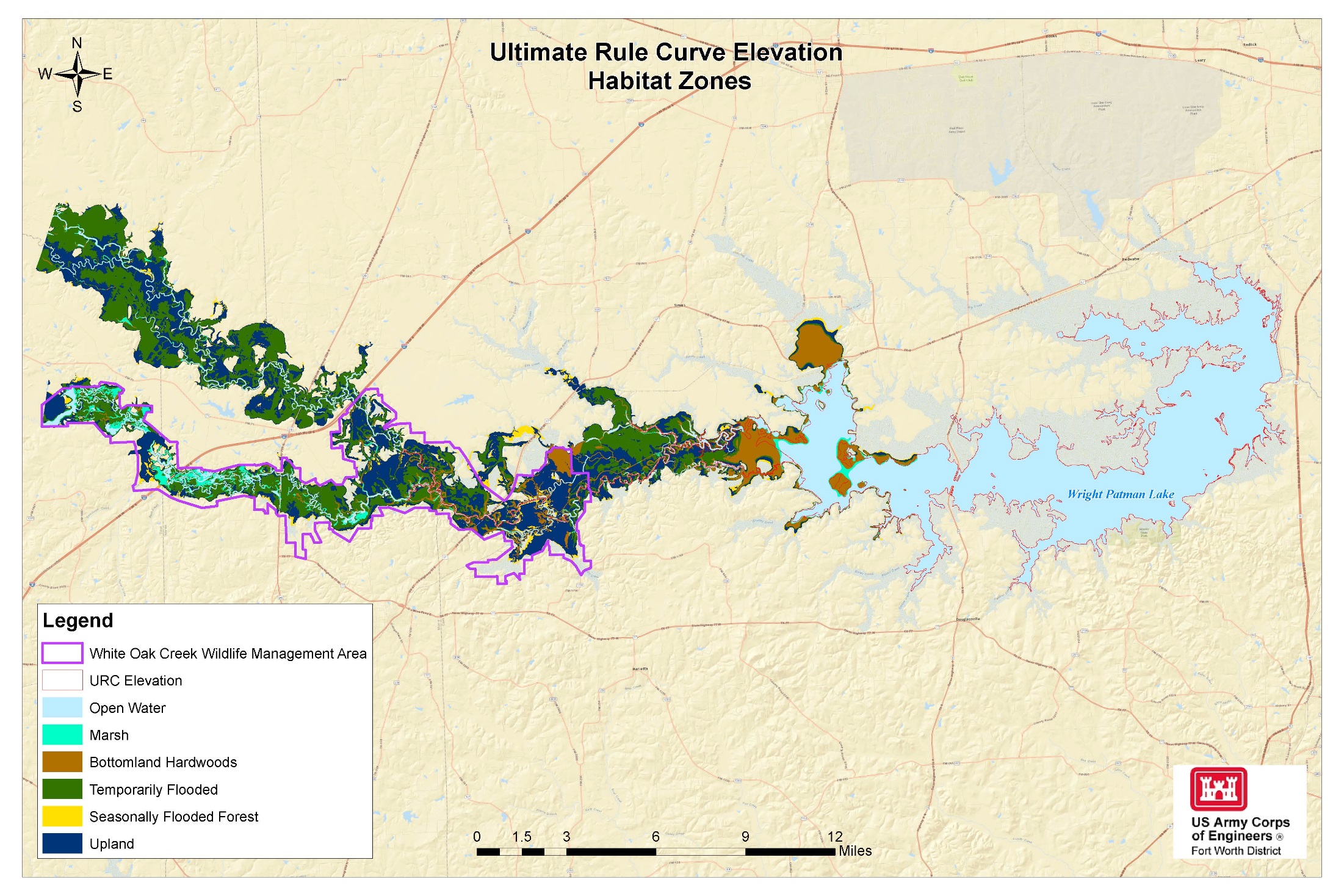 Open Water 225’ – CS 28813.9
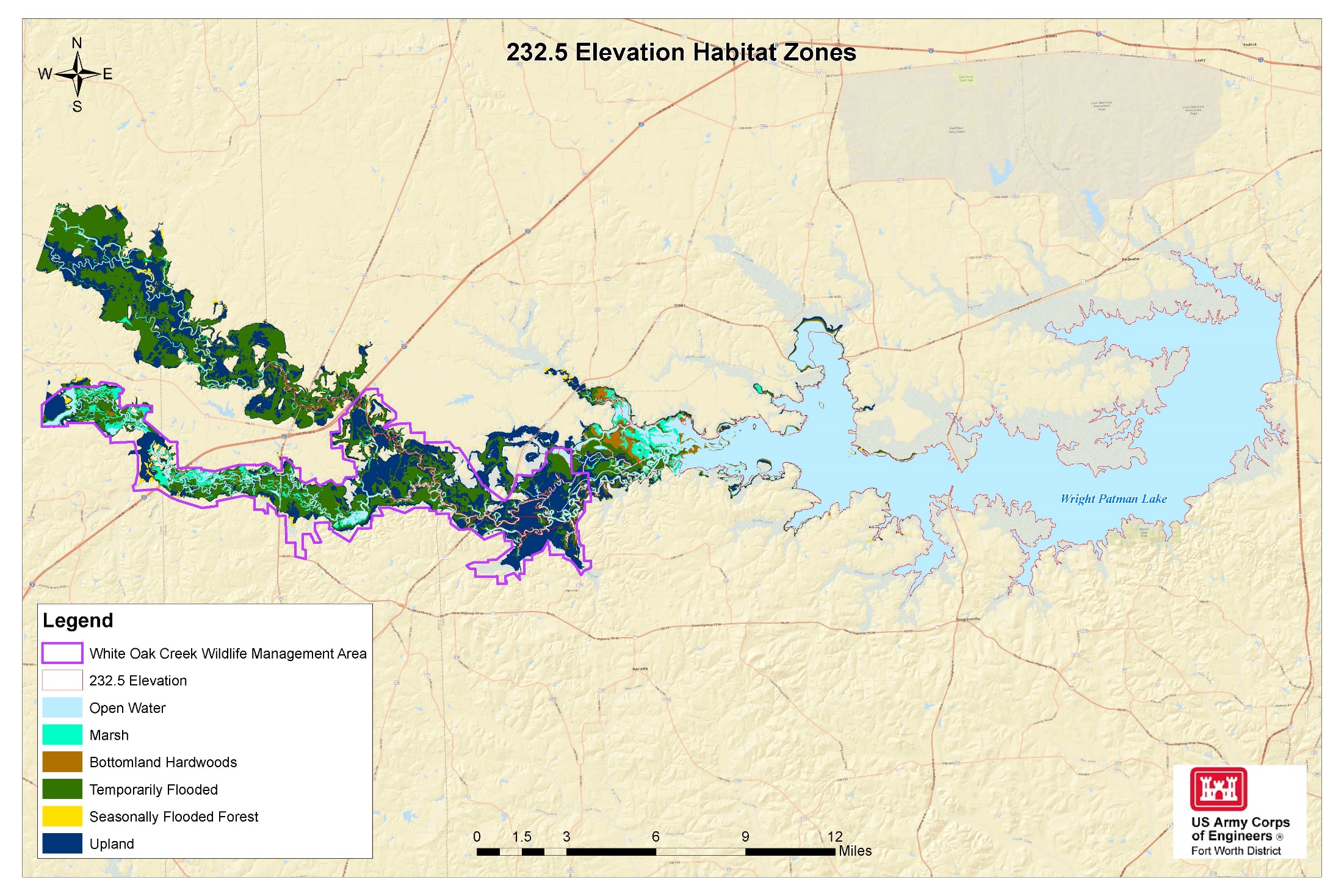 Open Water 232.5’ – CS 28813.9
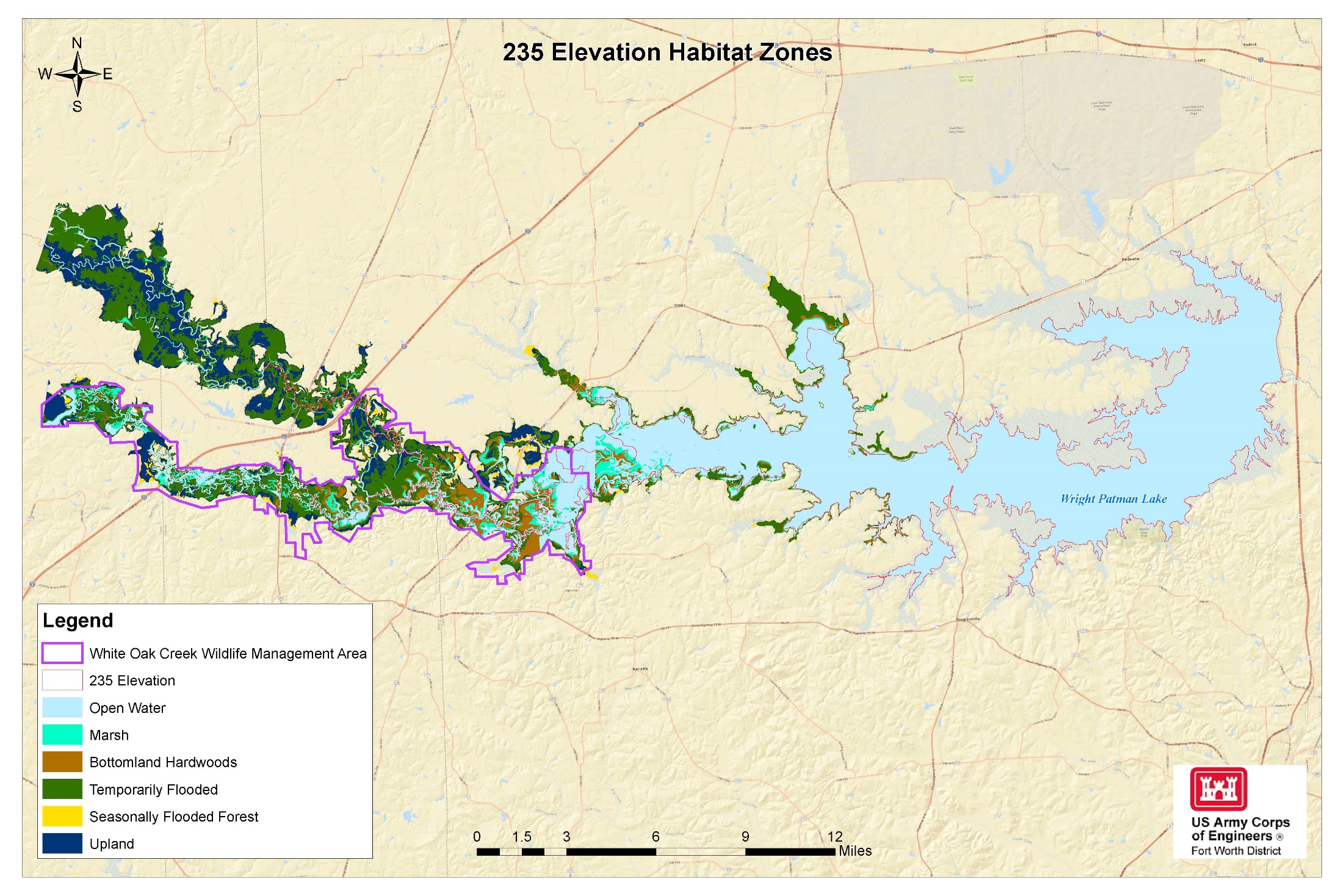 Open Water 238’ – CS 28813.9
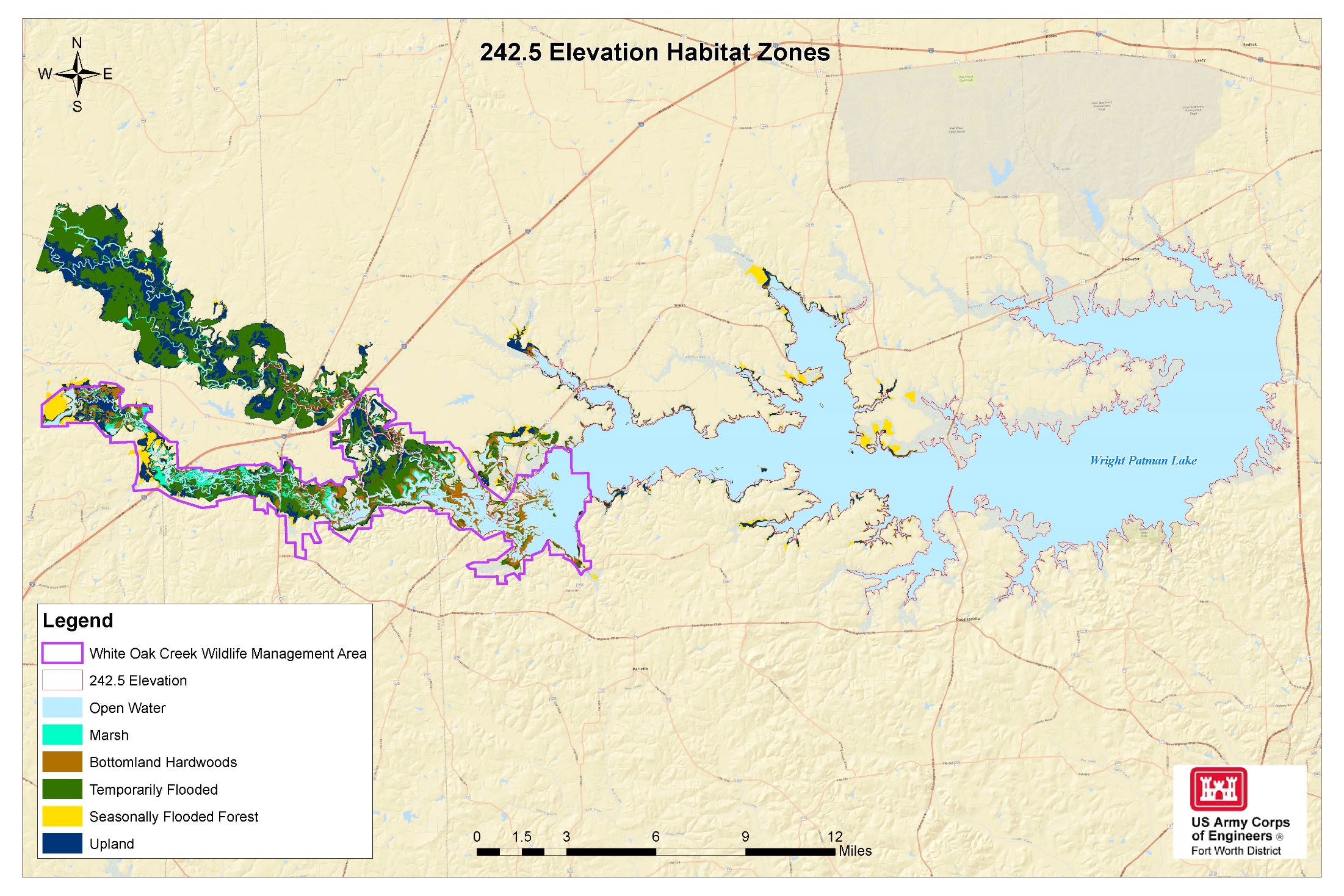 Open Water 242.5’ – CS 28813.9
Open Water 252.5’ – CS 28813.9
WOC East Boundary 225
WOC East Boundary 232.5
WOC East Boundary 238
WOC East Boundary 242.5
WOC East Boundary 252.5
Questions